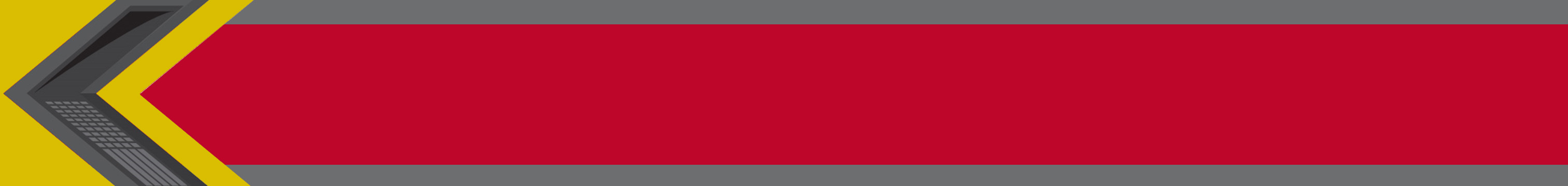 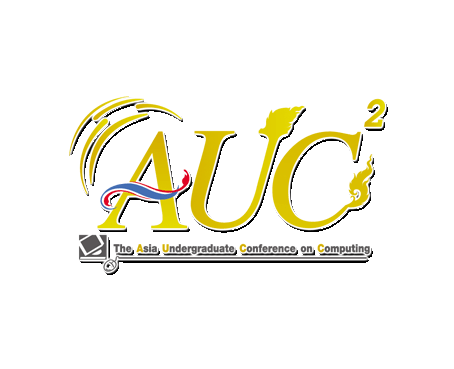 The 9th Asia Undergraduate Conference on Computing
AUCC2021:Computer-based Technology Innovation Awards 
25th - 26th  February  2021
CAMERA READY GUIDELINES FOR INNOVATION PRESENTATION

Author11 , Author22  and Author33*

1Department of …………..., Faculty of …………….…………..,  xxx University,  Phitsanulok, Thailand
2Department of …………..., Faculty of …………….…………..,  xxx University,  Chiang Rai, Thailand
3Department of …………..., Faculty of …………….…………..,  xxx University,      Bangkok, Thailand

	Emails: author1@xxx.ac.th, author2@xxx.ac.th, author3@xxx.ac.th*
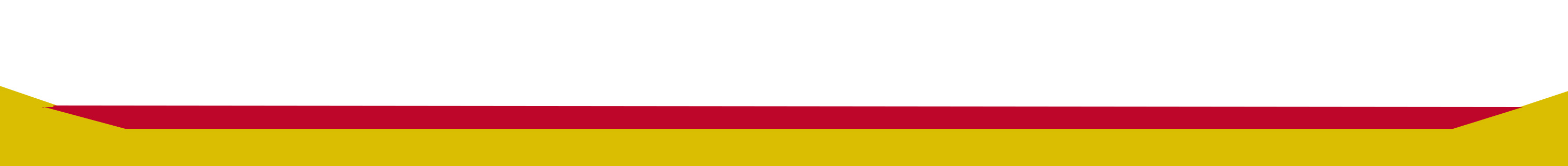